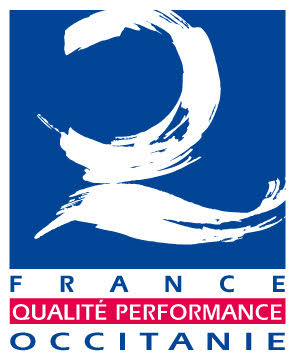 Depuis plus de 20 ans, le Prix France Qualité Performance récompense les entreprises, organismes publics et associations qui placent le client au coeur de leur stratégie. Rejoint en 2012 par le Prix des Bonnes Pratiques, puis le Prix des Etudiants en 2013, ils forment ainsi la famille des Prix Qualité Performance.
Concourir à l’un des Prix Qualité Performance démontre la volonté de l’organisation candidate d’être plus performante, plus proche du client, plus pérenne. Car au delà de la distinction obtenue, le point fort de ces Prix réside dans la restitution du résultat de l’évaluation qui est communiqué au candidat.
Une démarche au service des
acteurs économiques de la région
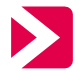 Depuis plus de 20 ans, l’AFQP Occitanie récompense les entreprises, organismes publics et associations qui misent sur la qualité  pour améliorer leur performance.
Le Grand Prix Régional Qualité et les Prix Régionaux des Bonnes Pratiques constituent les catégories des prix qualité délivrés chaque année par l’AFQP Occitanie.
Concourir à l’un des prix qualité démontre la volonté de l’organisme d’être plus performant et de se comparer aux meilleures pratiques de management observées au plan européen et modélisées dans l’approche de l’EFQM,
PRIX REGIONAUX QUALITE
O C C I T A N I E
Des approches adaptées à la maturité de votre démarche qualité
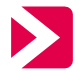 Le Prix Grand Prix Régional Qualité s’adresse à tous les organismes qui mettent en place une démarche de performance globale. L’évaluation repose sur les critères du modèle de management européen d’excellence EFQM 2020.
C’est un tremplin pour candidater au Grand Prix National
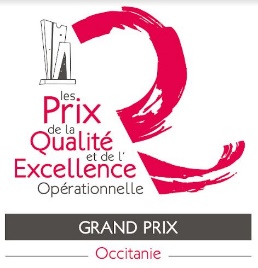 Candidatez  !

Parce que la Qualité est un levier de performance pour votre organisation…

… et que vous souhaitez le faire savoir
- - -
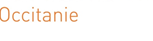 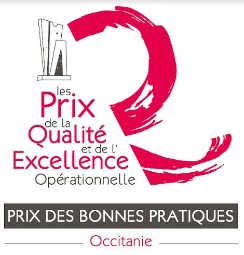 Le Prix Régional des Bonnes Pratiques s’adresse à tous les organismes ayant mis en place une bonne pratique dans un domaine spécifique, relevant de l’un des critères du modèle EFQM 2020
C’est un premier pas vers le Grand Prix Régional Qualité
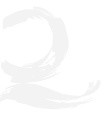 AFQP Occitanie | tél : 07 82 19 94 02 |www.afqp-occitanie.org | mail : contact@afqp-occitanie.org
Prix régionaux Qualité : choisissez la bonne formule !
EVALUATION GLOBALE
EVALUATION CIBLEE
Prix régional des         pratiques performantes
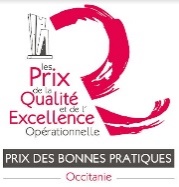 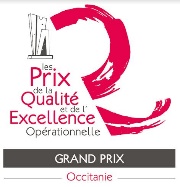 GRAND Prix                   régional QUALITE
Une évaluation de votre organisation (globale ou ciblée) pour identifier vos points forts et vos pistes d’amélioration
Un gain de notoriété auprès de vos clients et partenaires en communiquant sur la valeur « Qualité »
Une valorisation du travail accompli par vos équipes 
Une expérience enrichissante avec les évaluateurs, autour d’un outil d’analyse de la performance reconnu au niveau européen (Modèle EFQM)
Le calendrier des Prix
Bénéficiez du partenariat
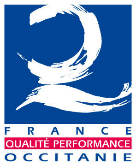 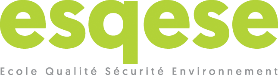 déc.
sept.
     nov.
juin
    juill.
juill.     sept
Un soutien sur 4 mois des étudiants Master 2 QSE formés à l’EFQM pour préparer votre candidature au Prix Régional des Bonnes Pratiques : 
Une préparation sécurisée au Prix des Bonnes Pratiques 
Une aide pour constituer votre dossier de candidature 
Un regard extérieur sur vos pratiques « qualité »
Une opportunité de benchmarker facilement
EVALUATION
Visite sur le site des candidats

JURY
Examen des résultats d’évaluation
CANDIDATURE
L’organisme renvoie son dossier de candidature
REMISE des PRIX
Au cours d’une cérémonie officielle
INSCRIPTION L’organisme renvoie une fiche d’inscription et choisit le Prix auquel il candidate
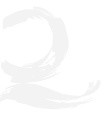 AFQP Occitanie | tél : 07 82 19 94 02 |www.afqp-occitanie.org | mail : contact@afqp-occitanie.org